Reading Week 5
Tuesday
Please fill out your AGENDA!
Complete your Literacy Strand for today.  
If you finish, raise your hand to volunteer to pass back papers/journals.
Literacy Strand
No Literacy Strand will be accepted unless it has… 
Underlined in the text
Capital Letter
Restated the direction
Complete Sentence
Punctuation.
equestrian
equestrian – adjective – relating to horses or 			horseback riding

The World Equestrian Games, a series of rigorous horse competitions, brought more than 300,000 visitors to central Kentucky over a period of two weeks.
Text Structure Assignment
Work to complete all of the graphic organizers.  
If you finish, staple it and turn it in to the 7th hour drawer.  
THIS IS DUE TOMORROW 
Read silently.
CNN STUDENT NEWS
http://www.cnn.com/studentnews
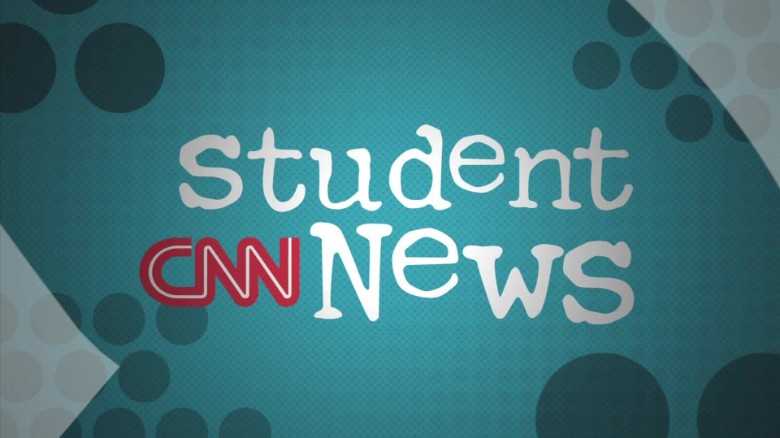 paddock
paddock – noun – an enclosed field for horses, 	often where the horses are paraded before a 	race and where the jockeys mount their 	horses.

Since the Kentucky Horse Park hosted the World Equestrian Games, many different paddocks were built and equipped to care for hundreds of horses and jockeys.
hands
hands – noun – as it pertains to horses –  	the way that we measure the height of a 	horse.  One hand is equal to 4 inches.

Horses generally average between 14 and 18 hands in height when the height is taken at the horse’s withers, or shoulders.